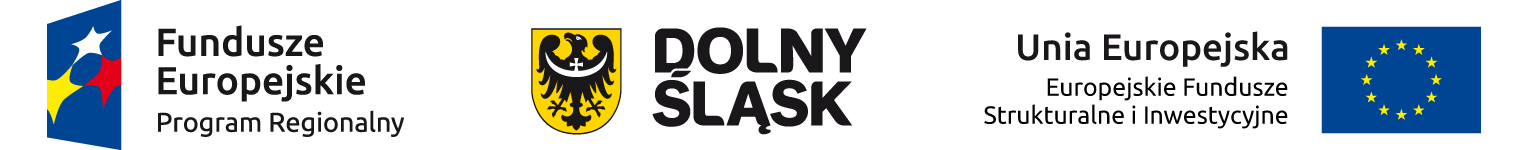 Generator wniosków o dofinasowanie
Przygotowanie wniosku o dofinansowanie wraz z załącznikami – wypełnianie pól i załączników
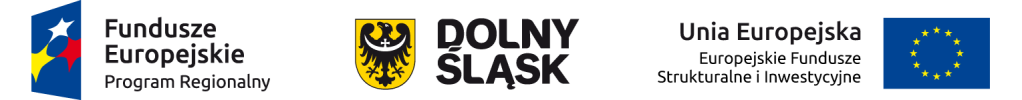 NOWY GWND
W związku z problemami technicznymi związanymi z obecnym Generatorem Wniosków o Dofinansowanie IZ RPO WD podjęła decyzję o jego wycofaniu z dalszego użytkowania.

Obecnie trwają prace nad przystosowaniem dla potrzeb RPO WD 2014-2020 nowego Generatora Wniosków o Dofinansowanie, który znajduje się w wersji rozwojowej i zostanie udostępniony Wnioskodawcom najprawdopodobniej w ostatnim tygodniu kwietnia 2016 r.

Ostateczny wygląd generatora oraz rozkład poszczególnych pól może się różnić od wizualizacji przedstawionych w dalszej części prezentacji, niemniej jednak zakres informacji  przedstawianych we wniosku o dofinansowanie co do zasady pozostanie taki sam.
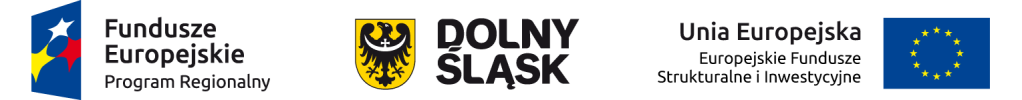 Wizualizacja nowego GWND
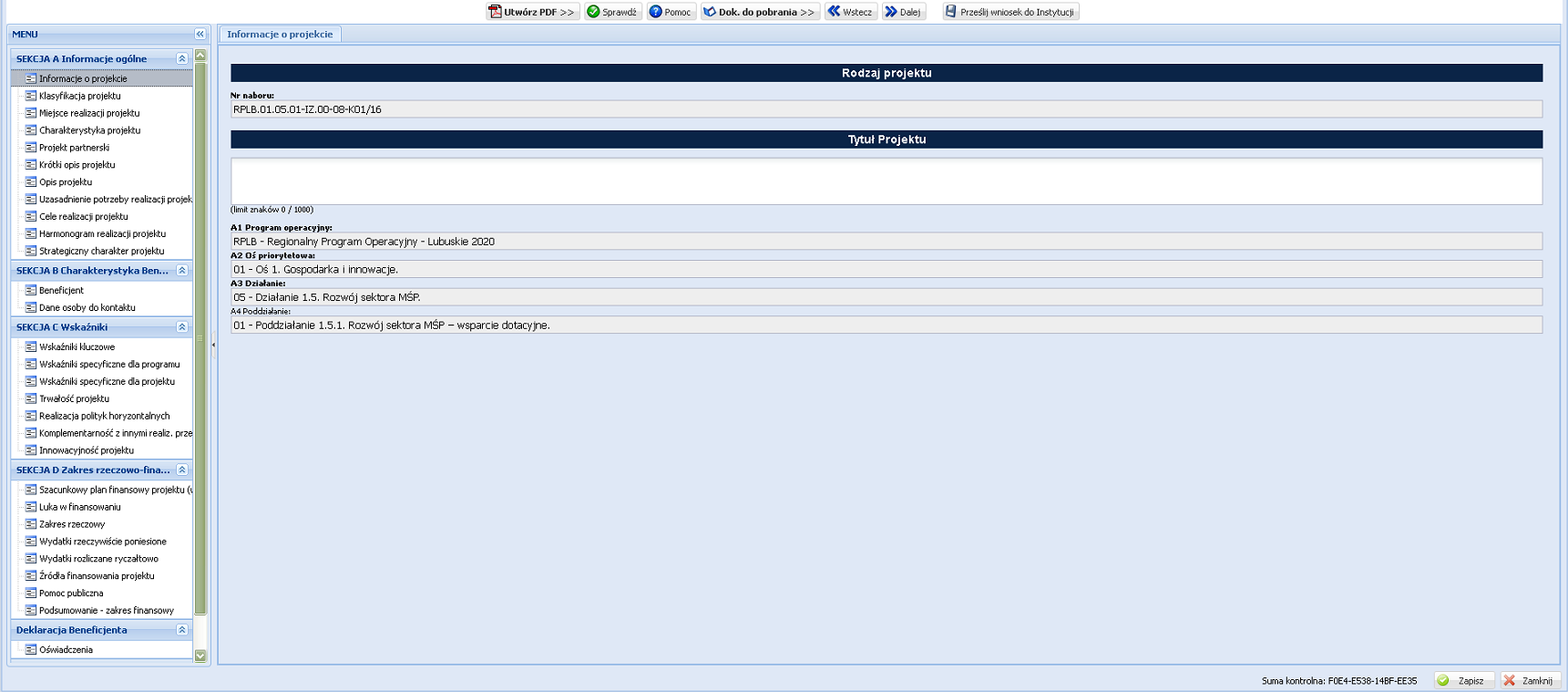 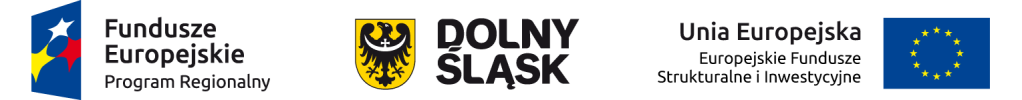 Klasyfikacja projektu
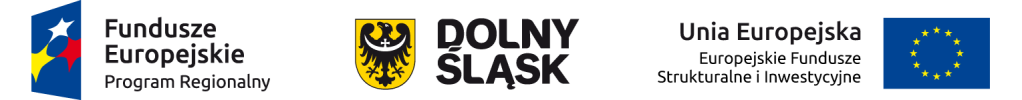 Podmioty zaangażowane w realizację projektu
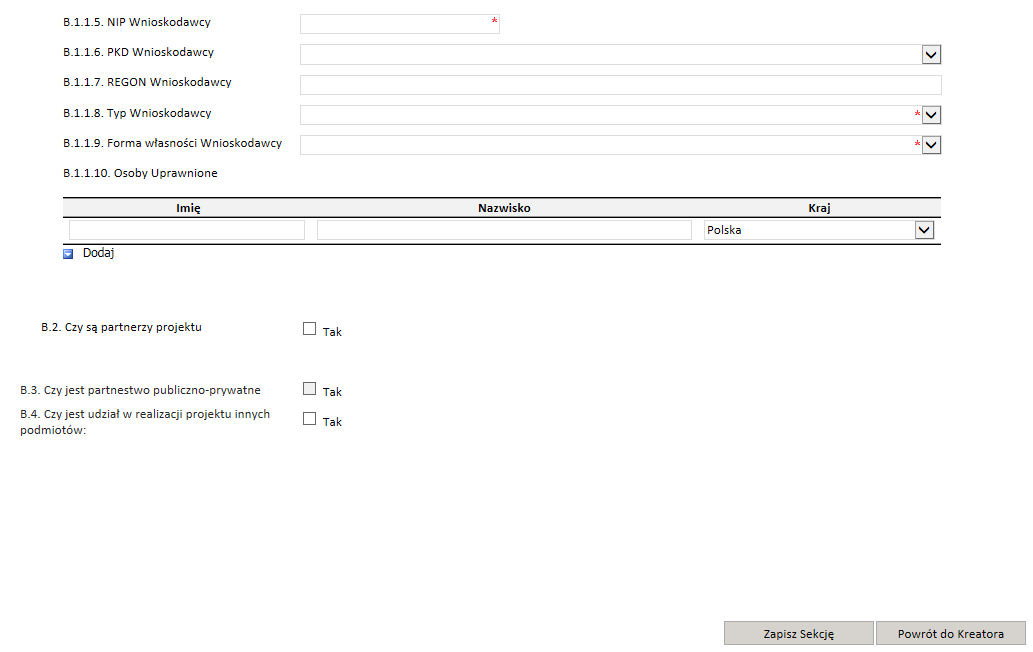 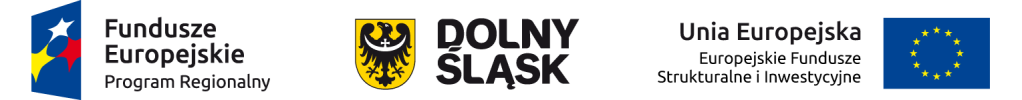 Lokalizacja projektu
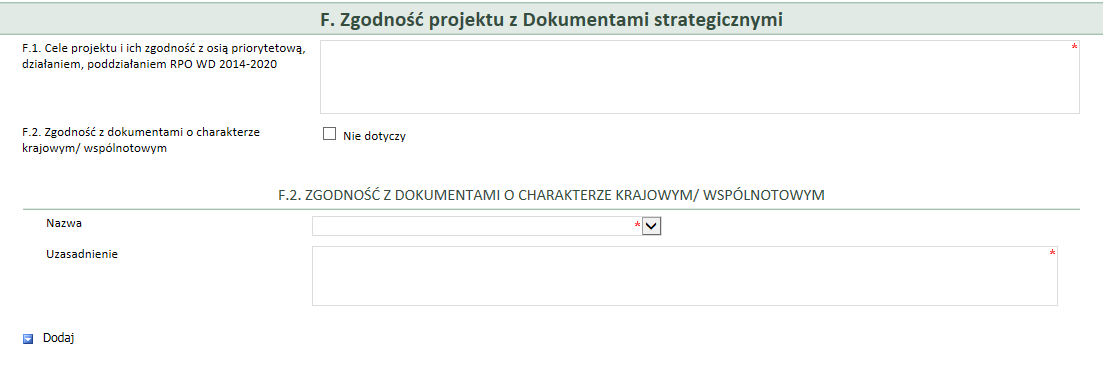 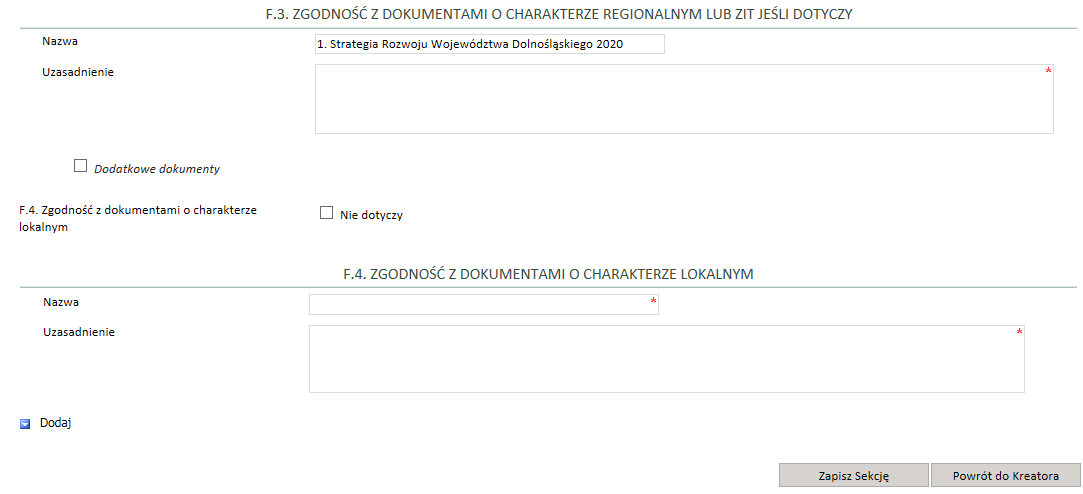 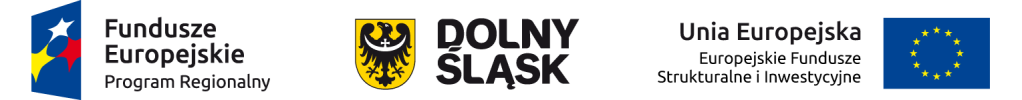 Komplementarność
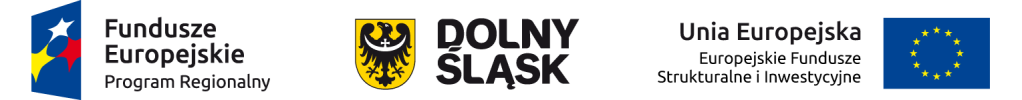 Realizacja zasad horyzontalnych
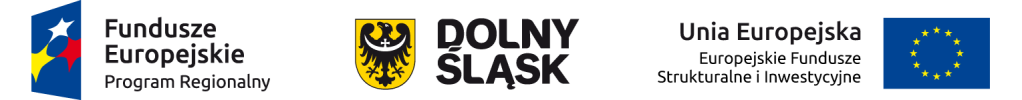 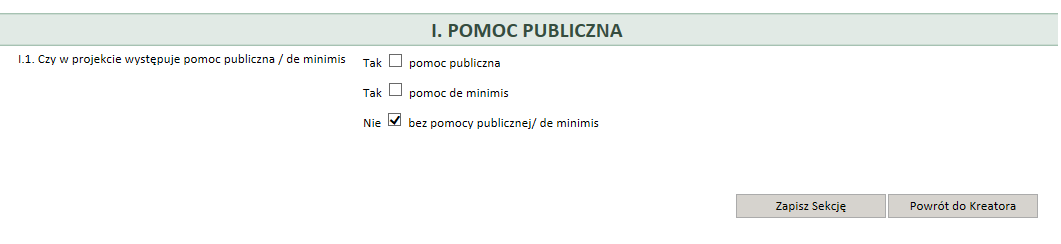 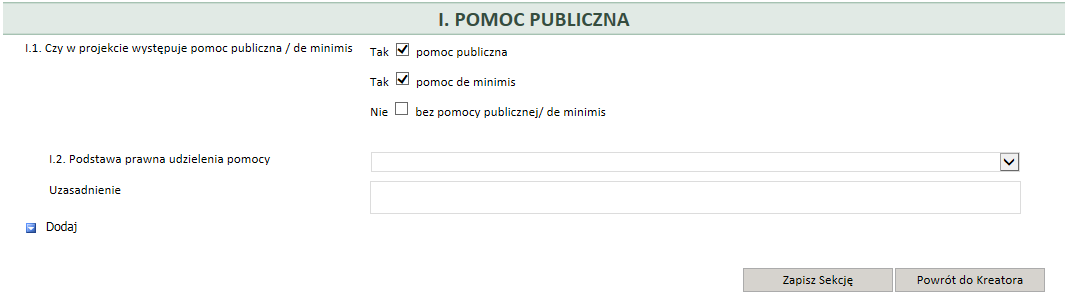 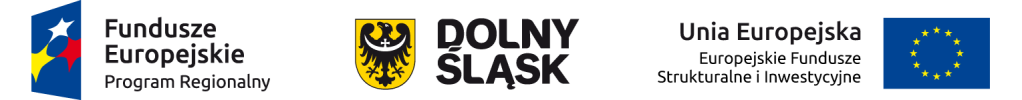 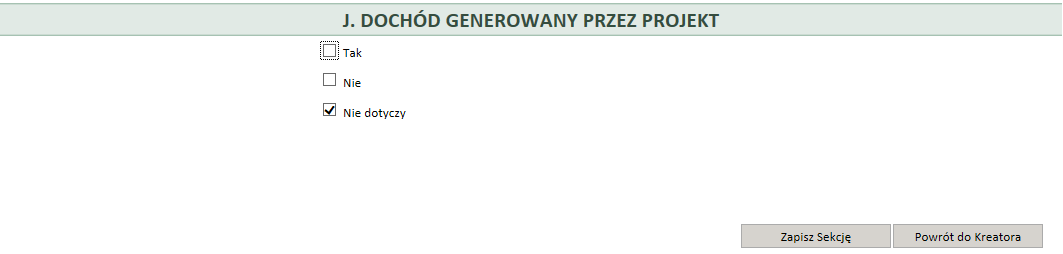 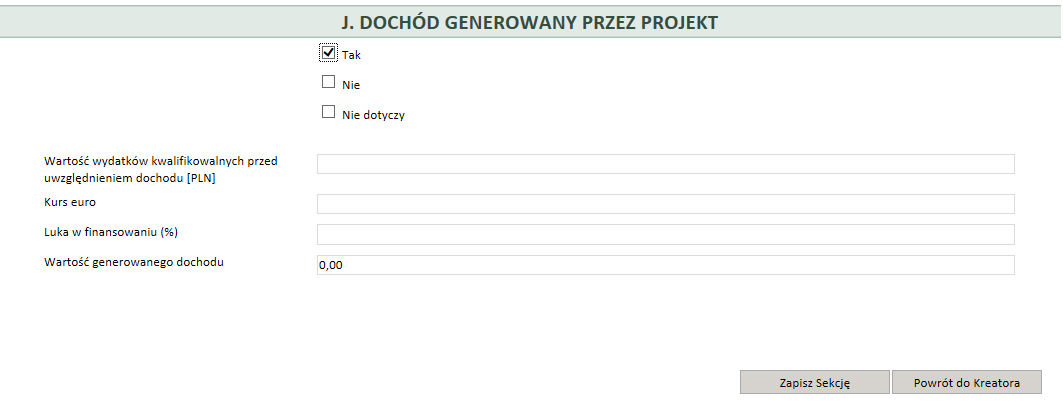 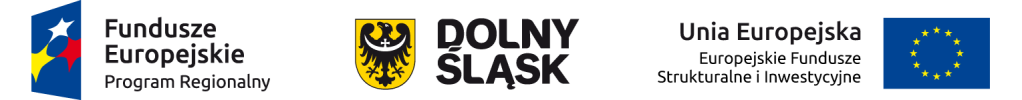 Duży projekt
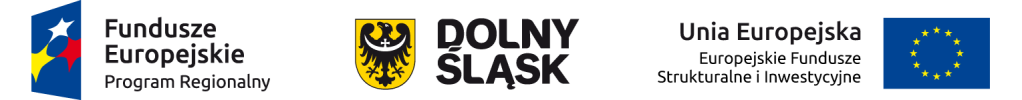 Okres realizacji projektu
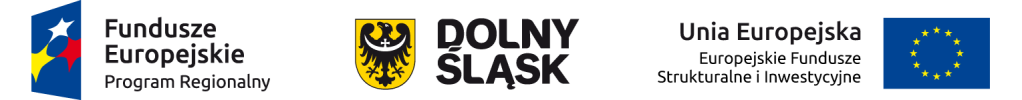 Odzyskiwanie podatku VAT
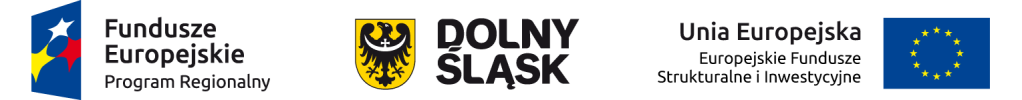 Zakres rzeczowo - finansowy
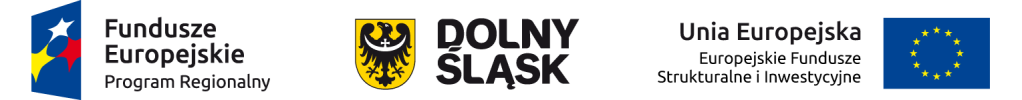 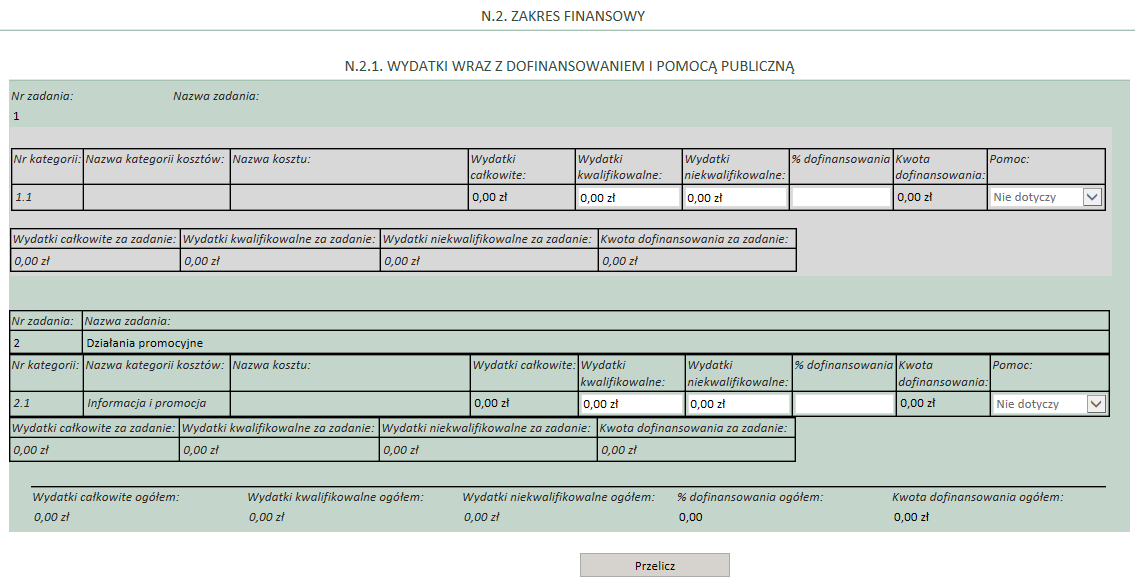 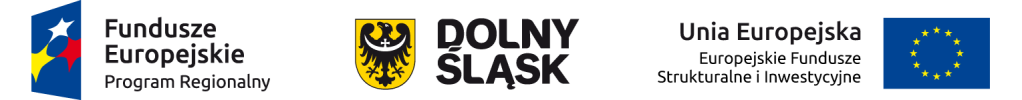 Tabele
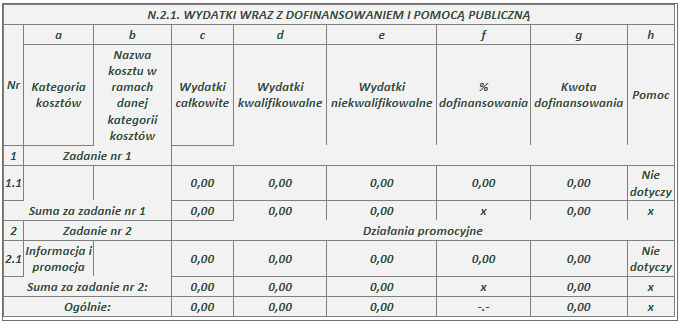 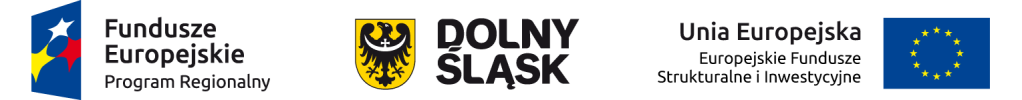 Tabele
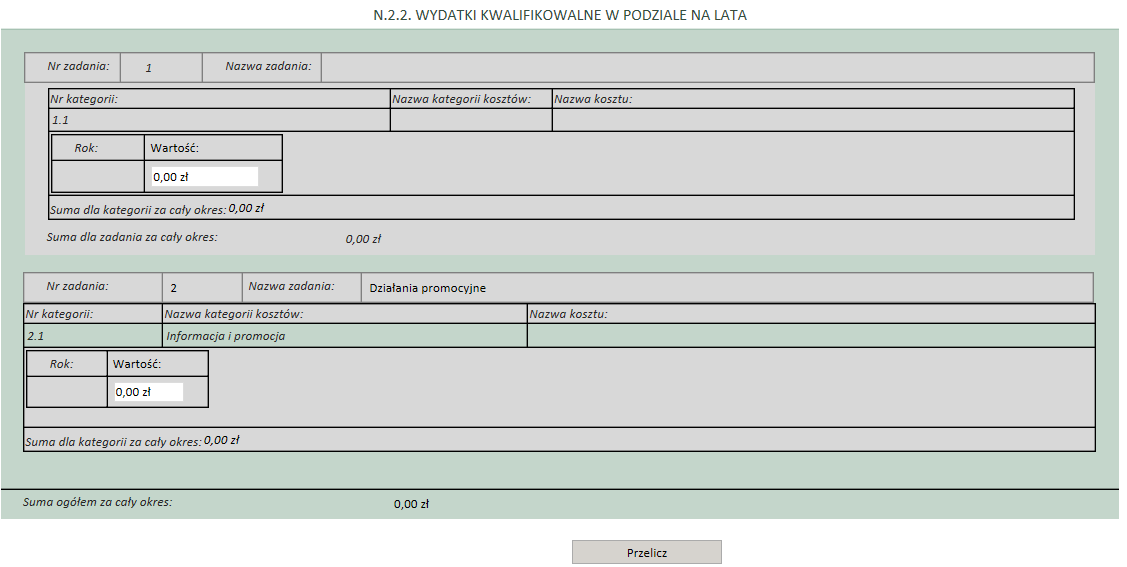 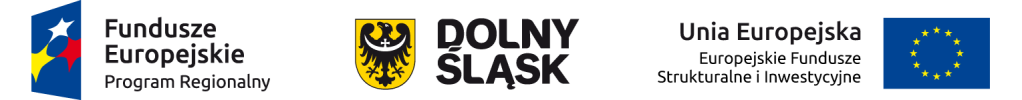 Tabele
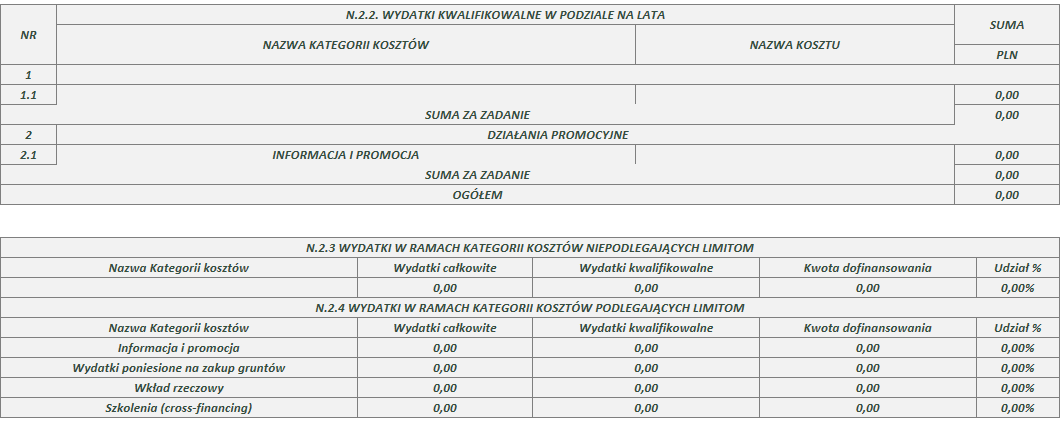 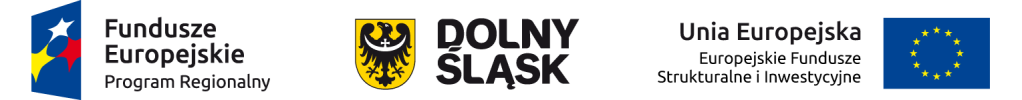 Montaż finansowy
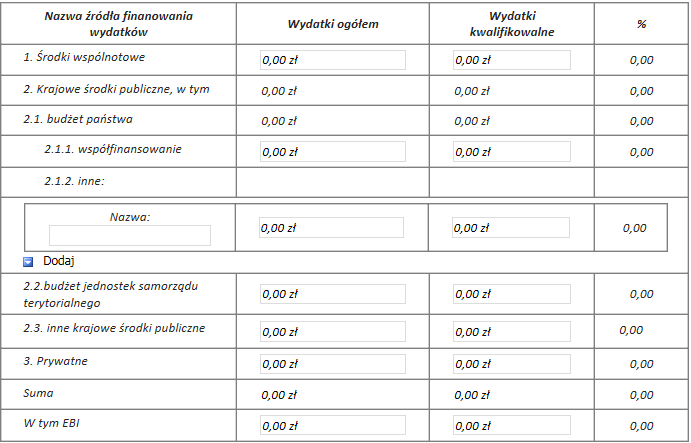 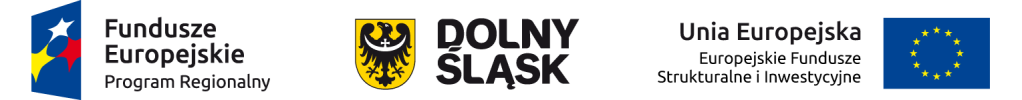 Tabele
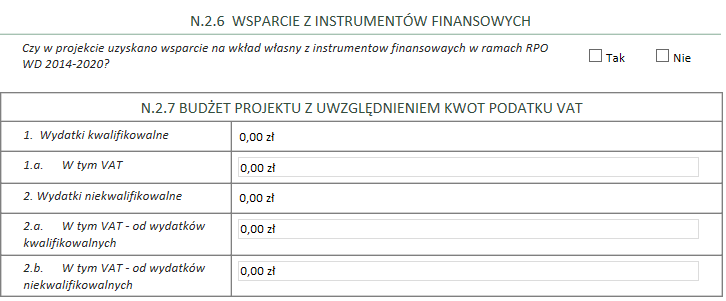 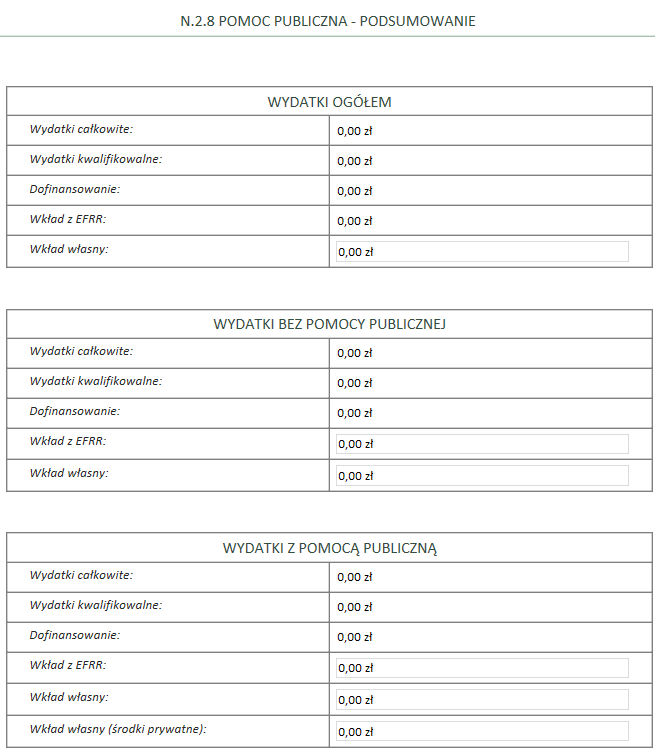 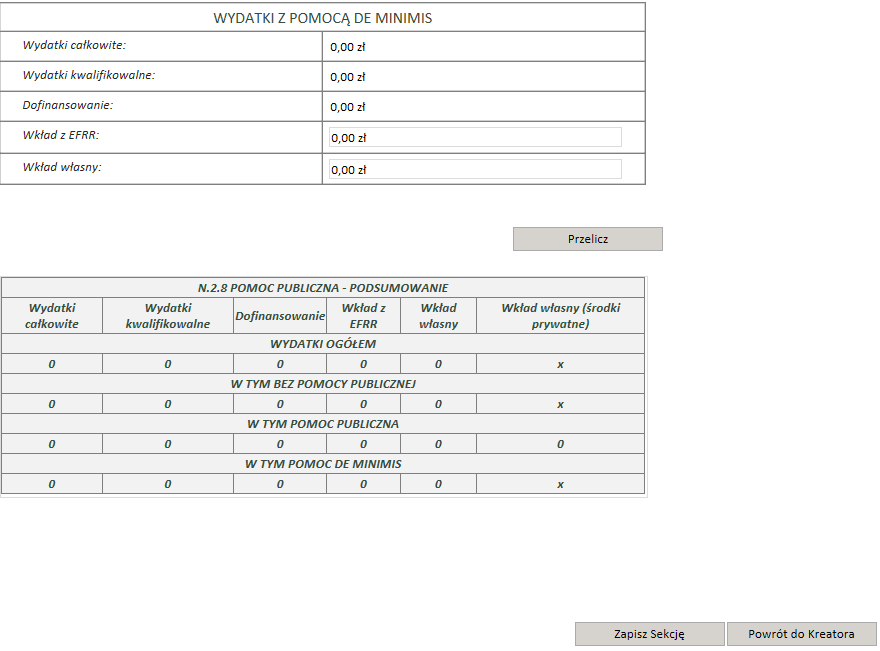 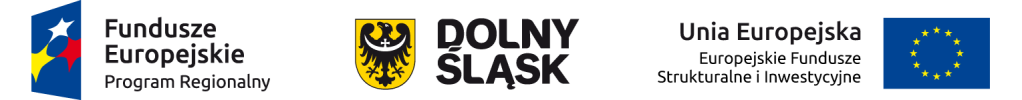 Wskaźniki osiągnięcia celów projektu
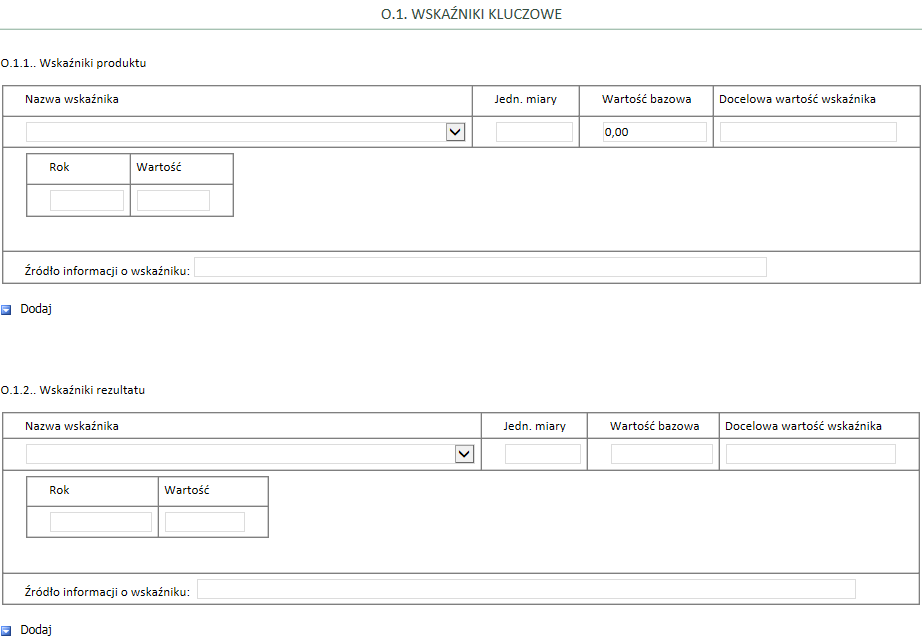 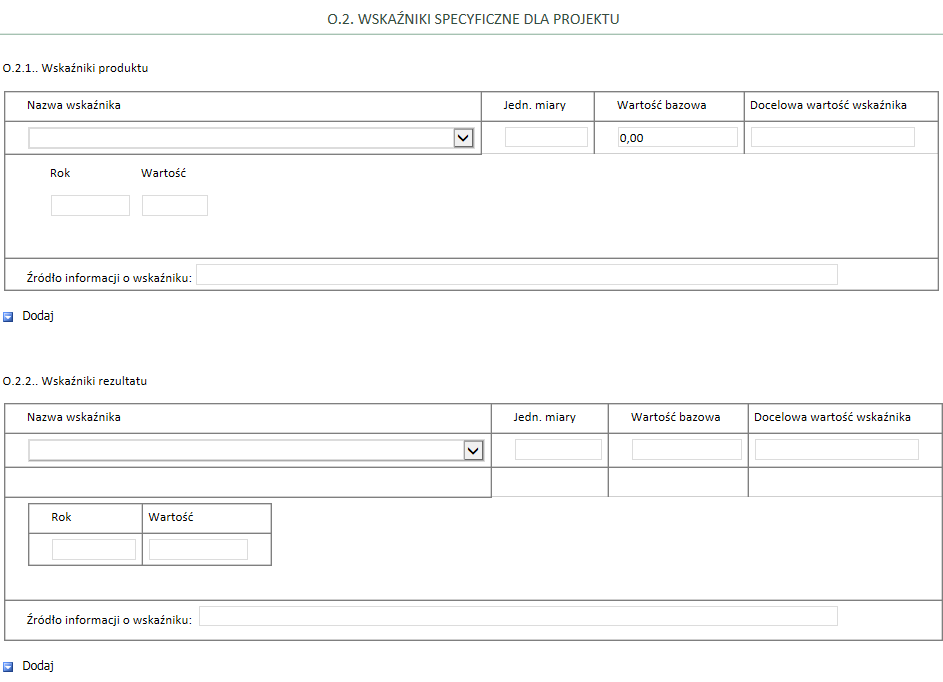 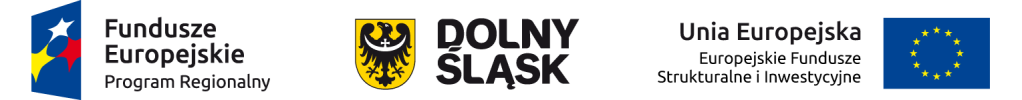 Sposób i częstotliwość monitorowania i pomiaru wskaźników
pole tekstowe
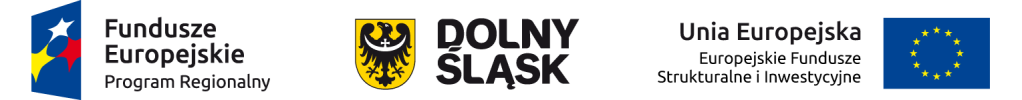 Gotowość projektu do realizacji
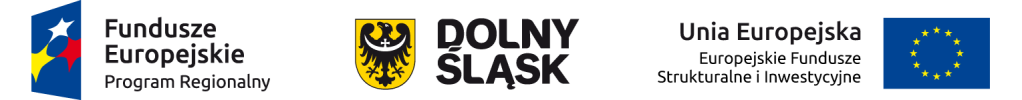 STUDIUM WYKONALNOŚCI
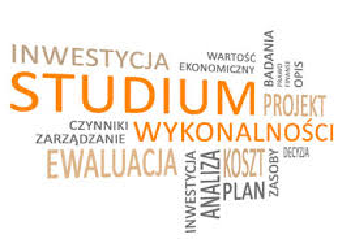 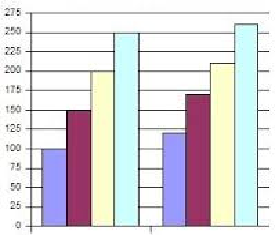 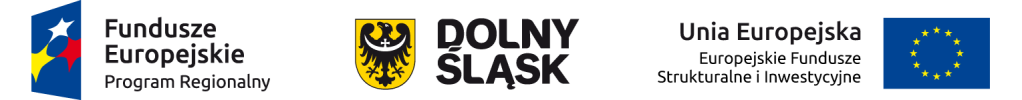 Załączniki
OŚWIADCZENIA
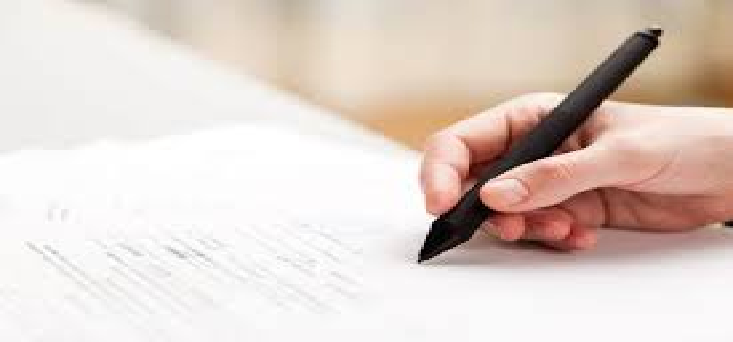